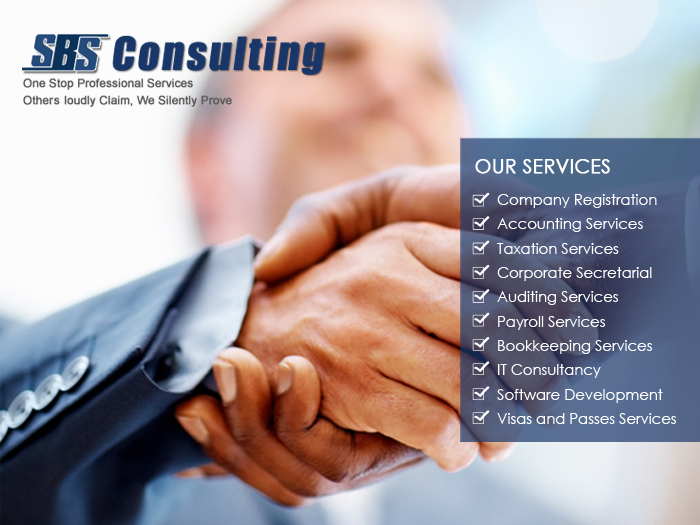 Taxation Services
SBS Consulting specializes in taxation services and extends our support to individual, corporate and other legal entity at affordable price along with excellent customer service. We also provide customized solutions in accordance with the latest tax tables to aid our esteemed clients with effective tax solutions. 

 We offer services for
Singapore Personal Income Tax
Singapore Corporate Tax
Singapore Goods and Services Tax
Property Tax
Trust Tax
Stamp Duty Tax
Private Lottery Duty Tax
Betting and Sweepstake Duties Tax
Casino Tax
Partnership and Personal Tax Filing
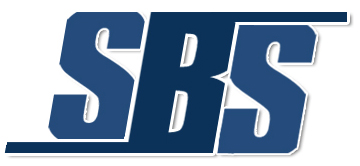 why to choose us ?
Unique Tax planning 
Versatile Approach
Innovative Tax efficient strategies
Tax minimization advise
Personal and Corporate taxes planning and return filing
GST submission services
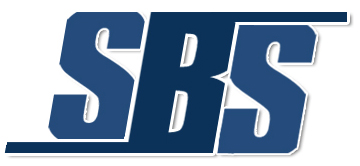 why tax services are important for your business?
Tax regime and its penalties for non-compliance is a complex concept for most of the business. So getting the right tax advices from right service provider could be extremely helpful for your business. by availing tax services you can get benefits such as 
Avoid penalties and late fees
Accurate tax calculation
Get assistance on tax enquiries
 Effective tax planning
Advice on Personal tax, corporate tax GST
Guidance on optimal investment and tax issues
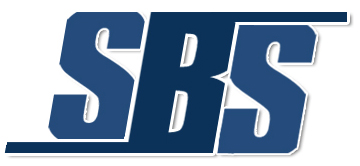 ABOUT US
SBS Consulting is a one-stop company registration solution to foreign and local business investors looking for a foothold in Singapore. Since inception in 2010, the firm has provided outstanding services to all sizes businesses including small, medium, and large. Today, SBS Consulting is a leading name in Singapore for offering invaluable company registration services along with some finance related services like accounting service, taxation, corporate secretarial, auditing Services, payroll Services and Singapore Visas and passes. 




Phone : +65-6536 0036
Email : info@sbsgroup.com.sg

Office Address : 
      SBS Consulting Pte Ltd
      35-B Hongkong Street
      Singapore 059674
Website : www.sbsgroup.com.sg 

Follow Us :
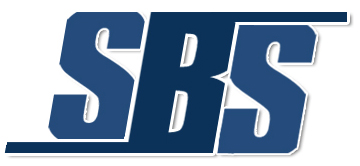 CONTACT US
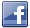 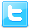 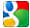 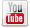 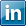 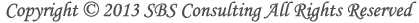